Chat
TIPS
CAN BE HELPFUL FOR
NOT RECOMMENDED FOR
👍🏽
👎🏽
GPT
&
🤔
🤓
- Brainstorming
- Generating outlines
- Narrowing a topic- Simplifying difficult concepts- Summarizing long texts
Generating an entire essay
Its writing is very vanilla and often misses the point of your assignment and…it’s not ethical!
chatgpt.comis an AI chatbot designed to generate human-like text based on user input
ADVICE
🔍
📄
✅
🧠
CHECK WITH YOUR INSTRUCTOR
CITE CHATGPT
VERIFY ALL OUTPUT INCLUDING SOURCES
CHATGPT CANNOT THINK
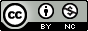 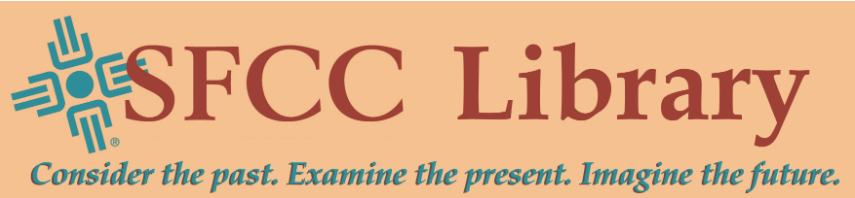 They may or may not allow the use of Generative AI
ChatGPT can “hallucinate” (make up!) plausible-sounding facts and sources
If using ChatGPT-generated content, cite it! All major citation styles show you how
It generates text based on a word prediction algorithm, like a super-powerful autocomplete